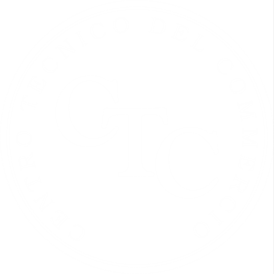 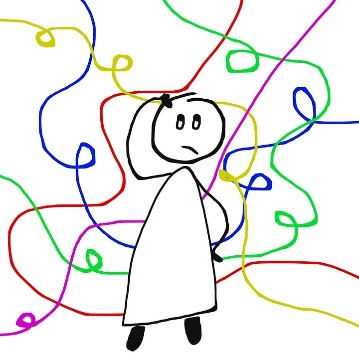 1. PROGETTO DI VITA E PROGETTO DI IMPRESA
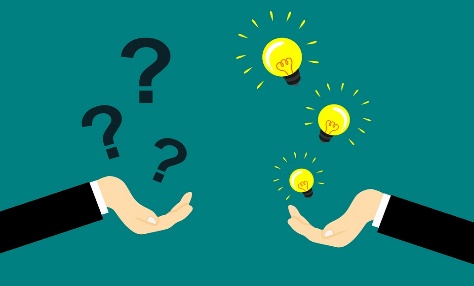 2. LE DOMANDE: 
UNO STRUMENTO ESPLORATIVO CONCRETO
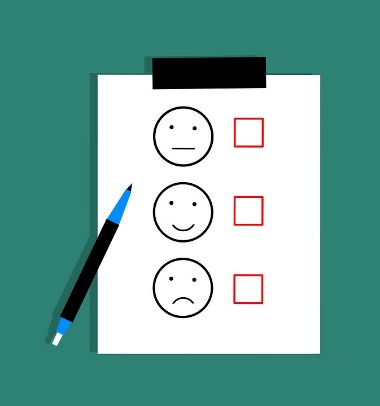 3. SODDISFAZIONE E FEEDBACK
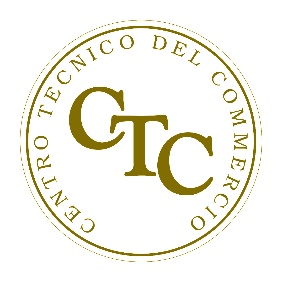 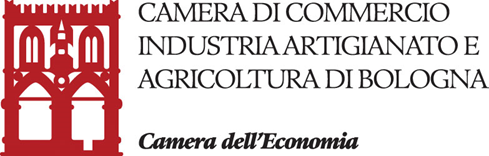 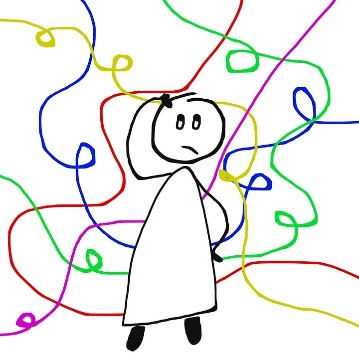 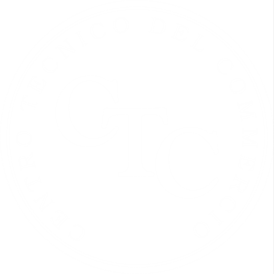 PROGETTO DI VITA E PROGETTO DI IMPRESA
VIA DA:
PERDITA DEL LAVORO… SCARSA MOTIVAZIONE… PERCEZIONE DI INADEGUATEZZA… TRASFERIMENTO… ECC…

VERSO: 
UNA PASSIONE… LA CONSAPEVOLEZZA DI PREDILIGERE L’AUTONOMIA DEL LAVORO AUTONOMO… LA VOGLIA DI METTERSI IN GIOCO…
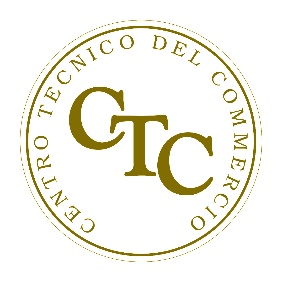 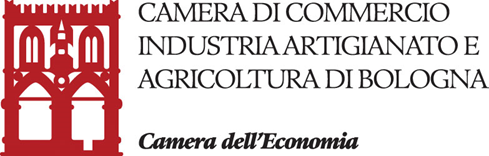 2
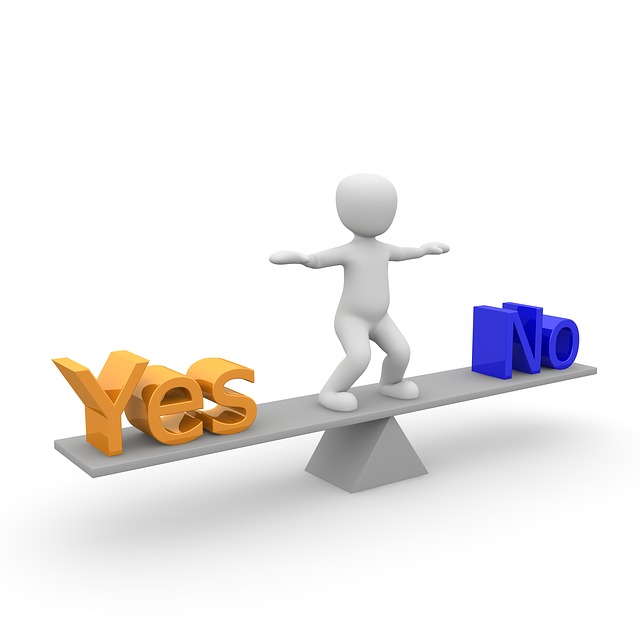 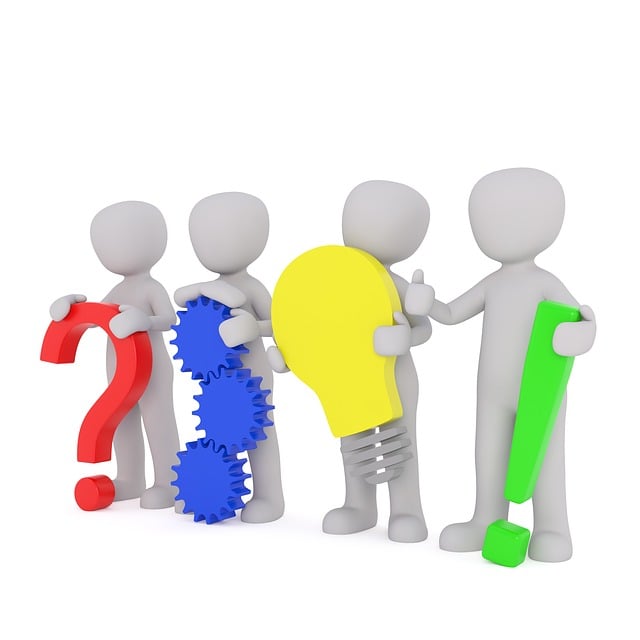 1
ASPIRANTE IMPRENDITORE
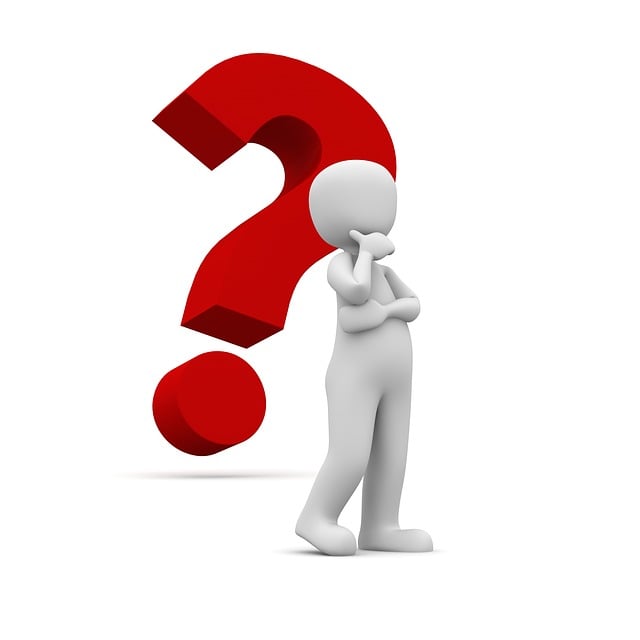 3
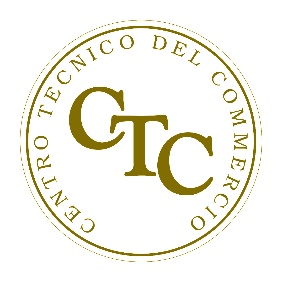 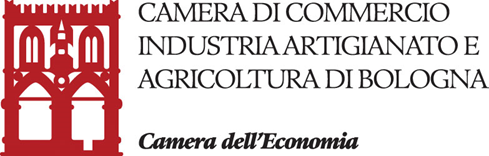 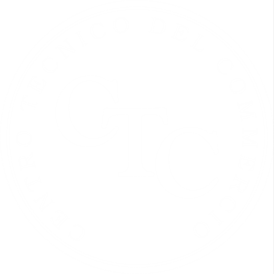 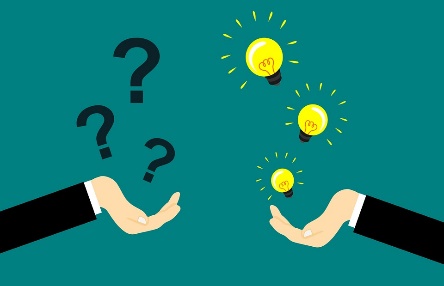 LE DOMANDE: 
UNO STRUMENTO ESPLORATIVO CONCRETO
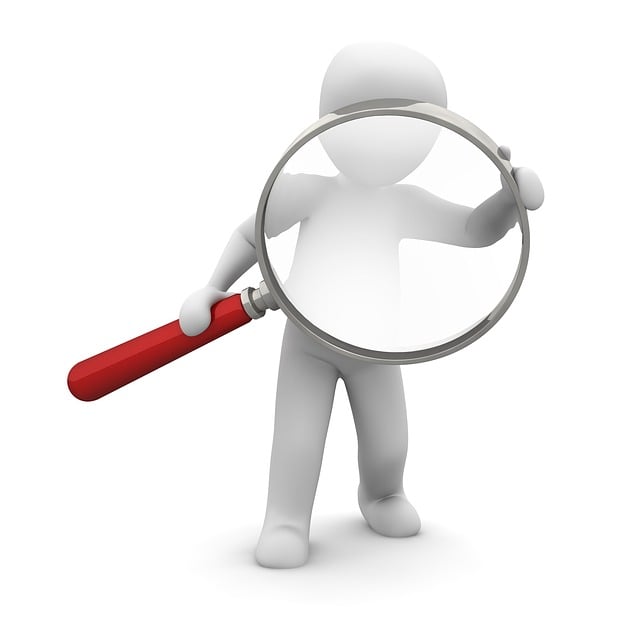 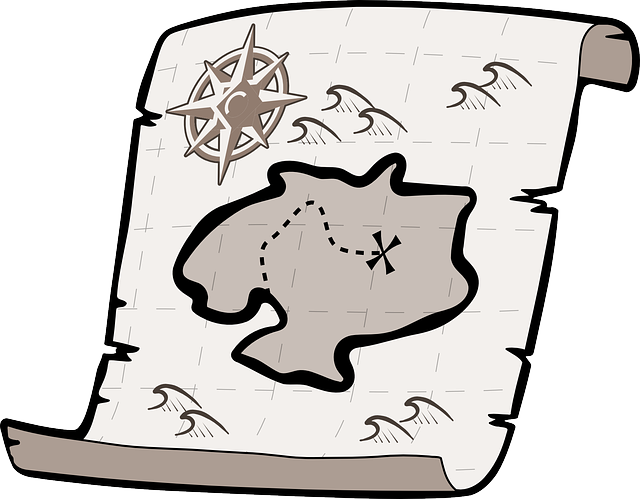 STRUMENTO PER FARE CHIAREZZA SUGLI OBIETTIVI PERSONALI
MAPPA CHE GUIDA L’OPERATORE VERSO IL RISULTATO
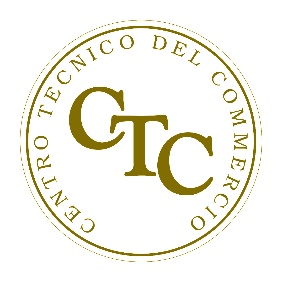 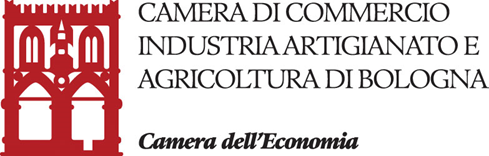 SODDISFAZIONE E FEEDBACK
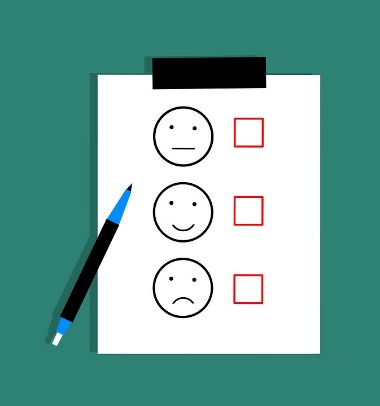 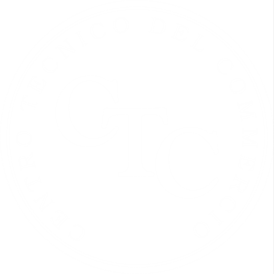 IN CONCLUSIONE… COME POSSIAMO DIRE DI AVER RAGGIUNTO L’OBIETTIVO?

OLTRE ALLA RILEVAZIONE DELLE CUSTOMER SATISFACTION
ANCHE DAI FEEDBACK DEGLI UTENTI

ALCUNI ESEMPI DALL’ESPERIENZA E DAL RACCONTO DI FRANCESCA
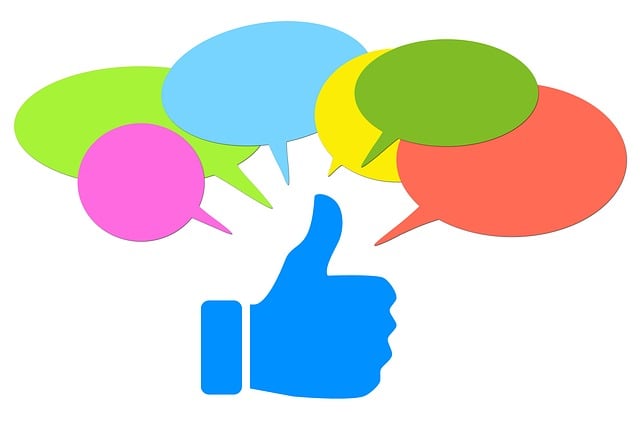 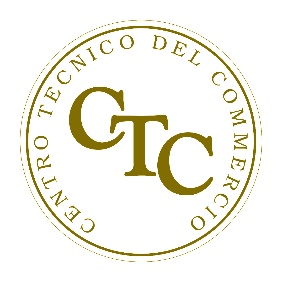 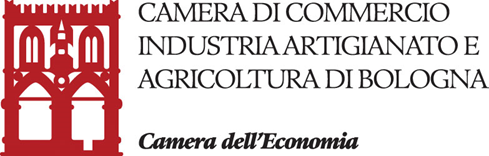